«У каждого человека три характера: тот, который ему приписывают; тот, который он сам себе приписывает; и, наконец, тот, который есть в действительности»  В. Гюго...
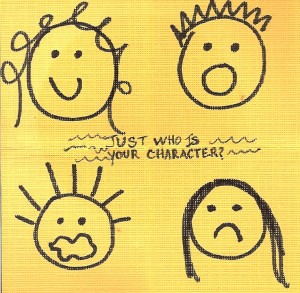 Люди с тяжёлым характером делятся на 8 типов
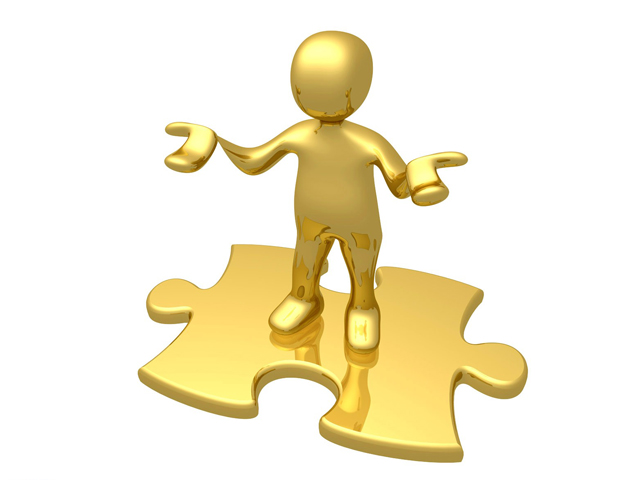 Подлые
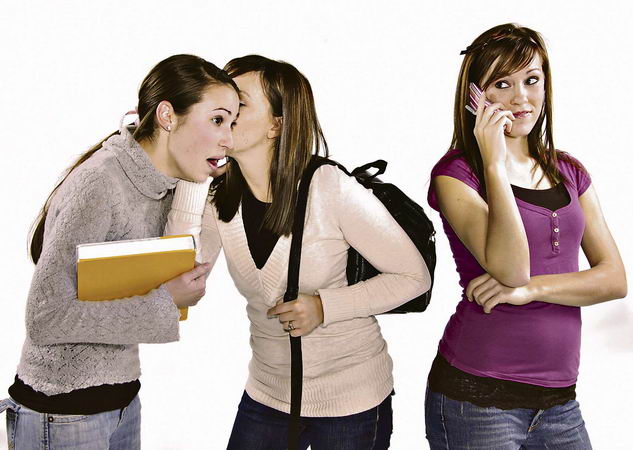 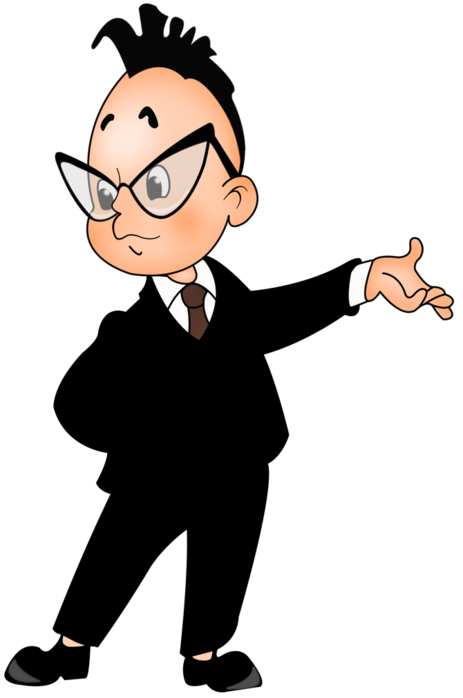 Всезнайки
Буки
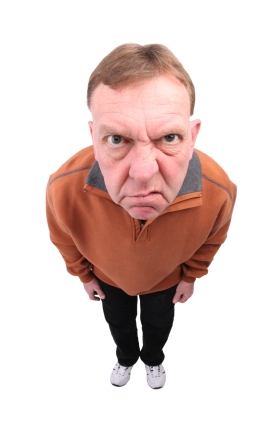 Вечно недовольные
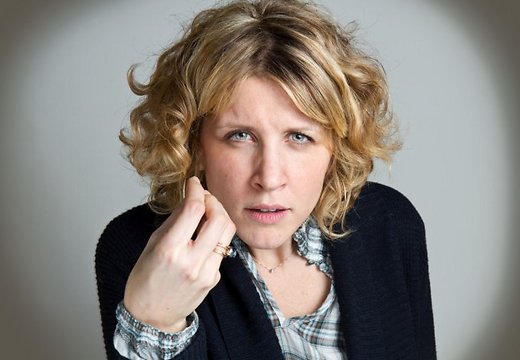 Идущие напролом
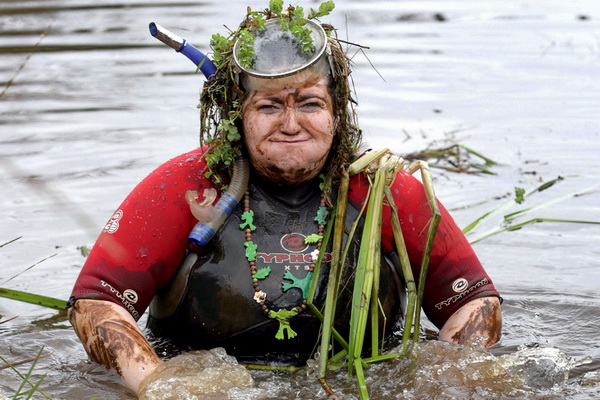 Угодники
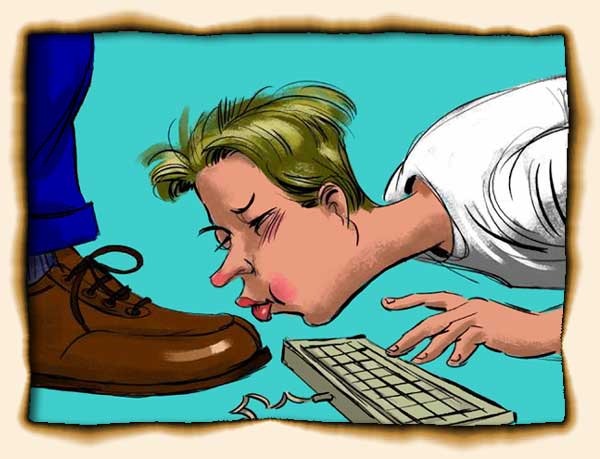 Любящие совершенство
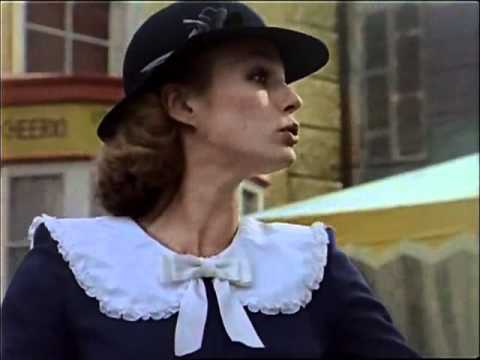 Крикуны
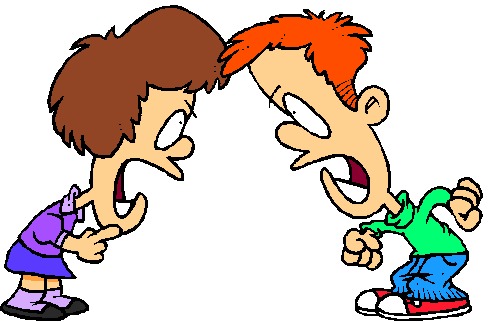 Спасибо за внимание!
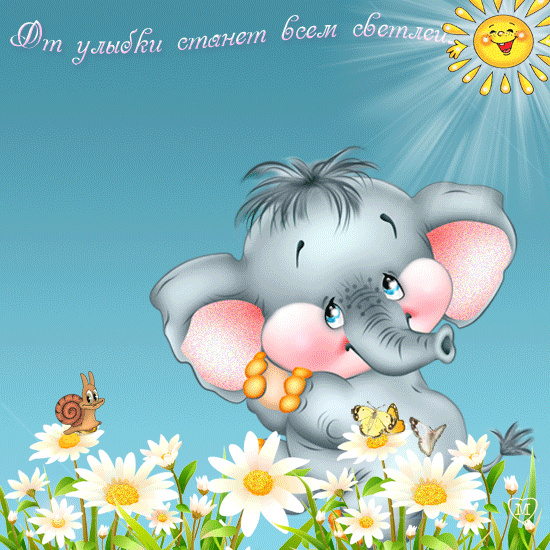